Deep LearningCS60010
Abir Das
Assistant Professor
Computer Science and Engineering Department
Indian Institute of Technology Kharagpur

http://cse.iitkgp.ac.in/~adas/
Some Logistics Announcement
Papers to be presented this Friday (Jan 10) – communicated via email
1. Team 1: "Ashish Aswani (19BM6JP53), Jhala Divyarajsinh Hanubha (19CS60R47)",  - Paper - NeuronInspect: Detecting Backdoors in Neural Networks via Output Explanations 2.
Team 2: "Sugandha Ranjan (19BM6JP21), K Nikhil (16CS30014)" - Paper - Deep Verifier Networks: Verification of Deep Discriminative Models with Deep Generative Models3.
Team 3: "Vinay Singh (15CS30038), Prateek Kukreja (19EC65R15)" - Paper - Adversarial Examples Improve Image Recognition4.
Team 4: "Anirban Saha (19CS60R50), Yash Gupta (19EC65R16)" - Paper - Efficient Saliency Maps For Explainable AI
08,09 and 10 Jan, 2020
MoDL, NCVPRIPG 2019| Optimization (c) Abir Das
2
Some Logistics Announcement
Send your presentations by 5 pm tomorrow to me (abir@cse.iitkgp.ac.in)

There will be surprise quizzes throughout the semester
Marks will be added towards grade (Exact mechanism to be decided later)
They will be 10-15 minute quizzes at the start of a lecture
So bring your notebooks and pens!!
08,09 and 10 Jan, 2020
MoDL, NCVPRIPG 2019| Optimization (c) Abir Das
3
Agenda
Understand basics of Matrix/Vector Calculus and Optimization concepts to be used in the course.

Understand different types or errors in learning
08,09 and 10 Jan, 2020
MoDL, NCVPRIPG 2019| Optimization (c) Abir Das
4
Resources
”Deep Learning”, I. Goodfellow, Y. Bengio, A. Courville. (Chapter 8)
08,09 and 10 Jan, 2020
MoDL, NCVPRIPG 2019| Optimization (c) Abir Das
5
Optimization and Deep Learning- Connections
08,09 and 10 Jan, 2020
MoDL, NCVPRIPG 2019| Optimization (c) Abir Das
6
[Speaker Notes: Let us first start with why we should study optimization in order to study Deep Learning.
First of all, our goa is to find the best parameters and 'best' in the sense that these parameters provide a minimum value for some objective or cost function. This fits perfectly with the Philosophy of optimization.
Though there are many types of ways in which the best set of parameters can be found, gradient based approaches are still the most popular ones and we will see some variants of it here.
It is very easy to spend one if not a couple of semesters on optimizations and that means in this one hour we will only scratch a small part of the surface.]
Optimization and Deep Learning- Differences
08,09 and 10 Jan, 2020
MoDL, NCVPRIPG 2019| Optimization (c) Abir Das
7
[Speaker Notes: Having seen a brief connecting link between optimization and deep learning, let us see some important differences between the two.
In learning or specifically supervised learning, we have two different sets of data. The training set and test set. Training set contains all the information mainly the input and output. Output, in many cases, is say image labels, or name of the disease, value of stock etc. These are of importance to us and we care for how good we predict them in the test set. But the catch is that the optimization procedure minimizes the cost for the training set so that we predict these good in the training set. This is simply because we have the output information for the training set only. And we hope that good parameters for training will be as good for the test set too.
This is in contrast to pure optimization - where there is no question of such hope as we minimize what we want to minimize.
Lets now see what types of errors we get as a result.]
Expected and Empirical Risk
08,09 and 10 Jan, 2020
MoDL, NCVPRIPG 2019| Optimization (c) Abir Das
8
Sources of Error
True data generation procedure not known
Family of functions [or hypothesis] to try is not exhaustive
(And not to forget) we rely on a surrogate loss in place of the true classification error rate
08,09 and 10 Jan, 2020
MoDL, NCVPRIPG 2019| Optimization (c) Abir Das
9
A Simple Learning Problem
2 Data Points. 2 hypothesis sets:
y
y
Slide courtesy: Malik Magdon-Ismail
x
x
08,09 and 10 Jan, 2020
MoDL, NCVPRIPG 2019| Optimization (c) Abir Das
10
Let’s Repeat the Experiment Many Times
y
y
x
x
Slide courtesy: Malik Magdon-Ismail
08,09 and 10 Jan, 2020
MoDL, NCVPRIPG 2019| Optimization (c) Abir Das
11
What’s Happening on Average
g¯(x)
y
y
g¯(x)
sin(x)
sin(x)
We can define
x
x
How variable is your prediction
Slide courtesy: Malik Magdon-Ismail
08,09 and 10 Jan, 2020
MoDL, NCVPRIPG 2019| Optimization (c) Abir Das
12
[Speaker Notes: Any intuition why variance is less in the middle of the right figure]
f (x)
f (x)
EoDut(x)
EoDut(x)
x
x
Expected value of the above random value
Slide motivation: Malik Magdon-Ismail
08,09 and 10 Jan, 2020
MoDL, NCVPRIPG 2019| Optimization (c) Abir Das
13
The Bias-Variance Decomposition
Bias
Variance
Bias
Variance
Slide motivation: Malik Magdon-Ismail
08,09 and 10 Jan, 2020
MoDL, NCVPRIPG 2019| Optimization (c) Abir Das
14
[Speaker Notes: Approximation: how far your prediction is on average from the actual value.]
Bias-Variance to Overfitting-Underfitting
08,09 and 10 Jan, 2020
MoDL, NCVPRIPG 2019| Optimization (c) Abir Das
15
The Extreme Cases of Bias and Variance - Under-fitting
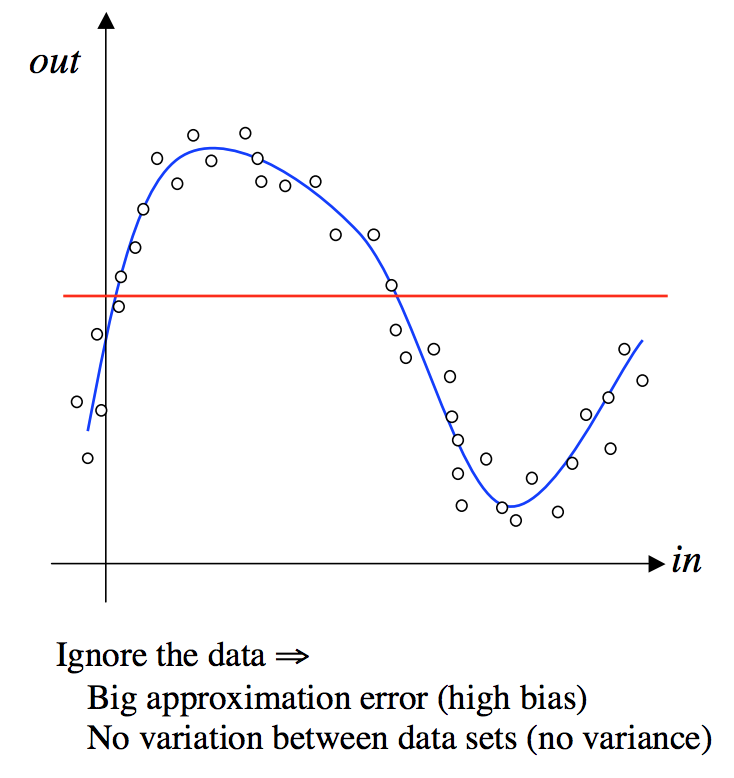 A good way to understand the concepts of bias and variance is by considering the two extreme cases of what a neural network might learn.
In this case the variance term will be zero, but the bias will be large, because the network has made no attempt to fit the data. We say we have extreme under-fitting
Slide motivation: John A. Bullinaria
08,09 and 10 Jan, 2020
MoDL, NCVPRIPG 2019| Optimization (c) Abir Das
16
The Extreme Cases of Bias and Variance - Over-fitting
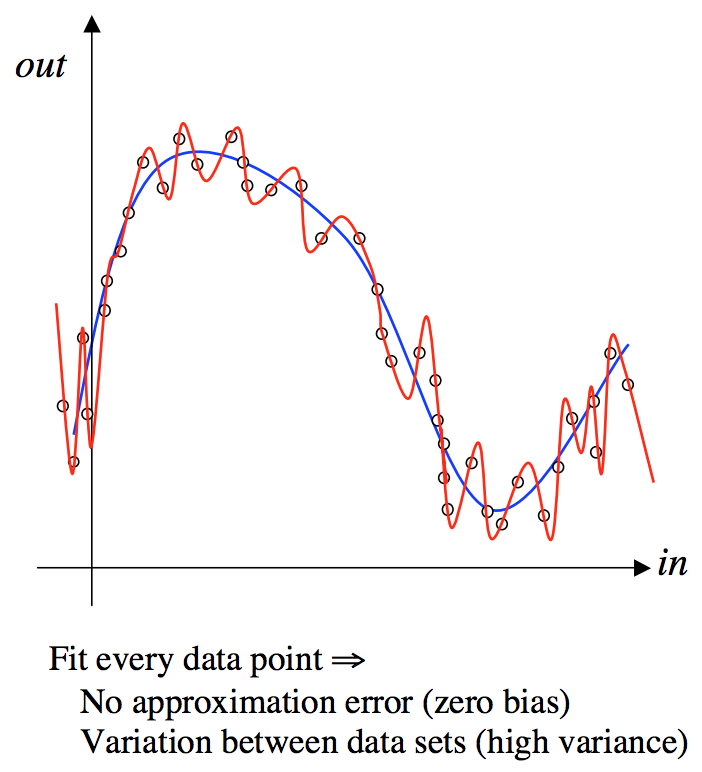 In this case the bias term will be zero, but the variance is the square of the noise on the data, which could be substantial. In this case we say we have extreme over-fitting.
Slide motivation: John A. Bullinaria
08,09 and 10 Jan, 2020
MoDL, NCVPRIPG 2019| Optimization (c) Abir Das
17
Bias-Variance Trade-off
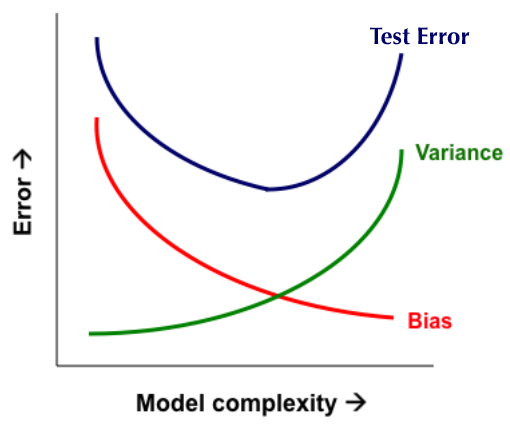 Error
Test Error
variance
Training Error
bias
Number of Data Points, N
08,09 and 10 Jan, 2020
MoDL, NCVPRIPG 2019| Optimization (c) Abir Das
18
Some Logistics Announcement
Office hours will be 5-6 pm on Thursdays instead of 4-5 pm on Thursdays
08,09 and 10 Jan, 2020
MoDL, NCVPRIPG 2019| Optimization (c) Abir Das
19
Vector/Matrix Calculus
08,09 and 10 Jan, 2020
MoDL, NCVPRIPG 2019| Optimization (c) Abir Das
20
Vector/Matrix Calculus
08,09 and 10 Jan, 2020
MoDL, NCVPRIPG 2019| Optimization (c) Abir Das
21
Vector/Matrix Calculus
08,09 and 10 Jan, 2020
MoDL, NCVPRIPG 2019| Optimization (c) Abir Das
22
Vector/Matrix Calculus
08,09 and 10 Jan, 2020
MoDL, NCVPRIPG 2019| Optimization (c) Abir Das
23
Vector/Matrix Calculus
08,09 and 10 Jan, 2020
MoDL, NCVPRIPG 2019| Optimization (c) Abir Das
24
Optimization Problem
08,09 and 10 Jan, 2020
MoDL, NCVPRIPG 2019| Optimization (c) Abir Das
25
Convex Sets and Functions
08,09 and 10 Jan, 2020
MoDL, NCVPRIPG 2019| Optimization (c) Abir Das
26
Convex Sets and Functions
All norms are convex functions
08,09 and 10 Jan, 2020
MoDL, NCVPRIPG 2019| Optimization (c) Abir Das
27
Alternative Definition of Convexity for differentiable functions
08,09 and 10 Jan, 2020
MoDL, NCVPRIPG 2019| Optimization (c) Abir Das
28
08,09 and 10 Jan, 2020
MoDL, NCVPRIPG 2019| Optimization (c) Abir Das
29
08,09 and 10 Jan, 2020
MoDL, NCVPRIPG 2019| Optimization (c) Abir Das
30
=0 (Why ?)
08,09 and 10 Jan, 2020
MoDL, NCVPRIPG 2019| Optimization (c) Abir Das
31
Equivalently,
MoDL, NCVPRIPG 2019| Optimization (c) Abir Das
32
08,09 and 10 Jan, 2020
(How?)
08,09 and 10 Jan, 2020
MoDL, NCVPRIPG 2019| Optimization (c) Abir Das
33
Gradient Descent
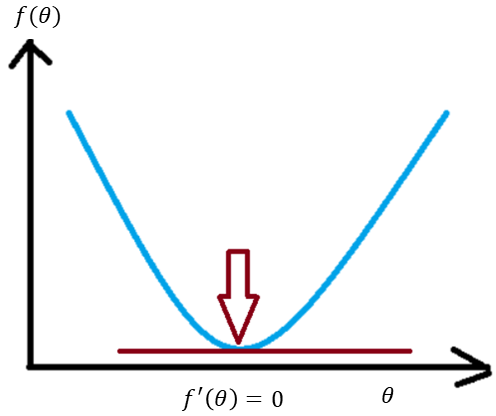 More formally,
08,09 and 10 Jan, 2020
MoDL, NCVPRIPG 2019| Optimization (c) Abir Das
34
One Way to Find Minima – Gradient Descent
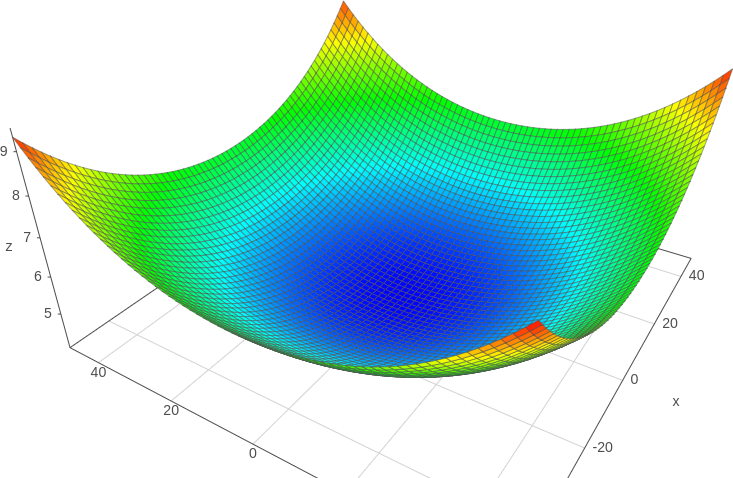 So, a numerical iterative solution is sought for.
08,09 and 10 Jan, 2020
MoDL, NCVPRIPG 2019| Optimization (c) Abir Das
35
One Way to Find Minima – Gradient Descent
08,09 and 10 Jan, 2020
MoDL, NCVPRIPG 2019| Optimization (c) Abir Das
36
Gradient Descent
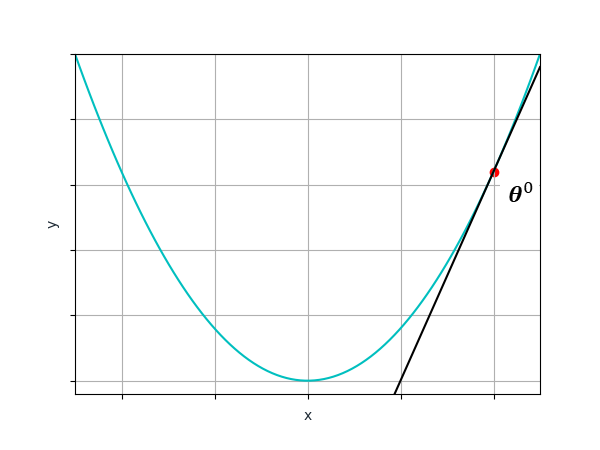 08,09 and 10 Jan, 2020
MoDL, NCVPRIPG 2019| Optimization (c) Abir Das
37
Gradient Descent
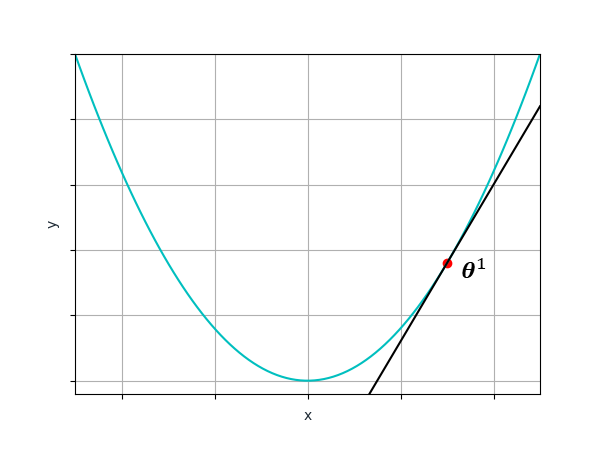 08,09 and 10 Jan, 2020
MoDL, NCVPRIPG 2019| Optimization (c) Abir Das
38
Gradient Descent
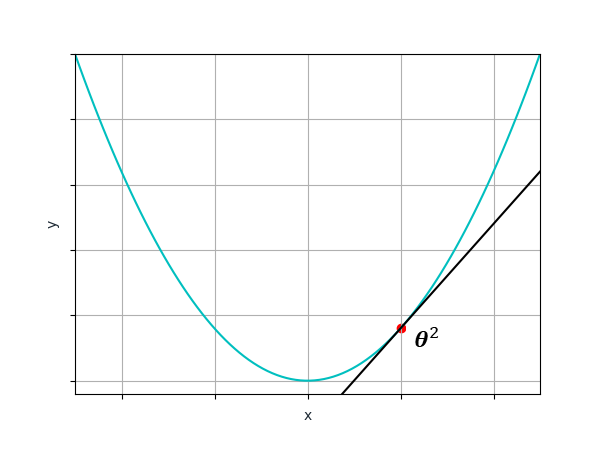 08,09 and 10 Jan, 2020
MoDL, NCVPRIPG 2019| Optimization (c) Abir Das
39
Gradient Descent
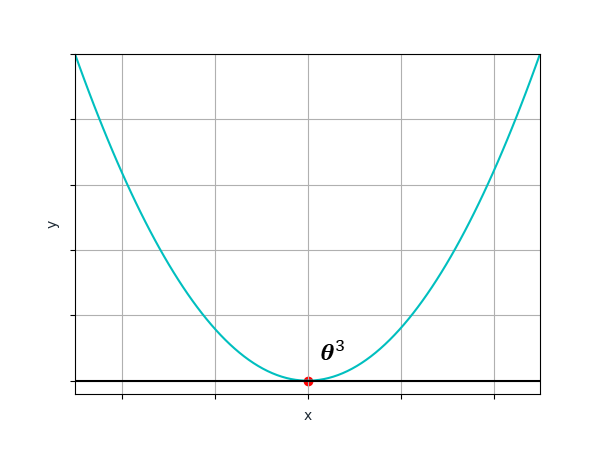 Remember, in Neural Networks, the loss is computed by averaging the losses for all examples
08,09 and 10 Jan, 2020
MoDL, NCVPRIPG 2019| Optimization (c) Abir Das
40
But Imagine This
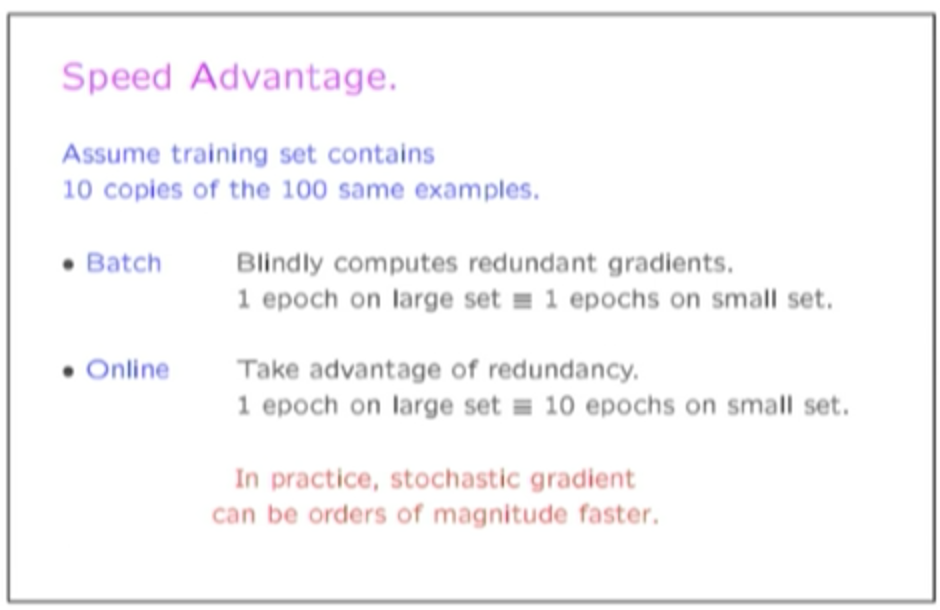 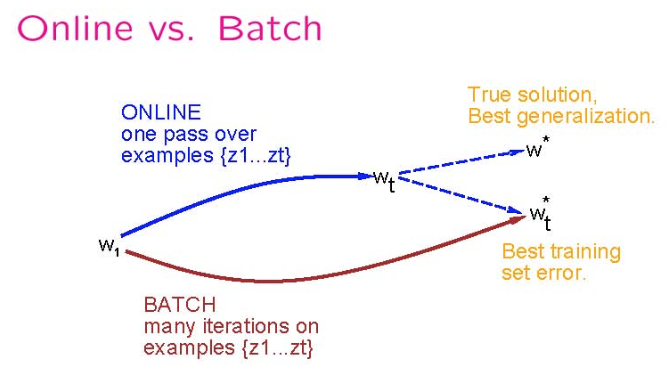 Adapted from Olivier Bousquet’s invited talk at NeurIPS 2018 after winning Test of Time Award for NIPS 2007 paper: “The Trade-Offs of Large Scale Learning” by Leon Bottou and Olivier Bousquet. Link of the talk.
08,09 and 10 Jan, 2020
MoDL, NCVPRIPG 2019| Optimization (c) Abir Das
41
Batch, Stochastic and Minibatch
Optimization algorithms that use the entire training set to compute the gradient are called batch or deterministic gradient methods. Ones that use a single training example for that task are called stochastic or online gradient methods


Most of the algorithms we use for deep learning fall somewhere in between!


These are called minibatch or minibatch stochastic methods
08,09 and 10 Jan, 2020
MoDL, NCVPRIPG 2019| Optimization (c) Abir Das
42
Batch, Stochastic and Mini-batch Stochastic Gradient Descent
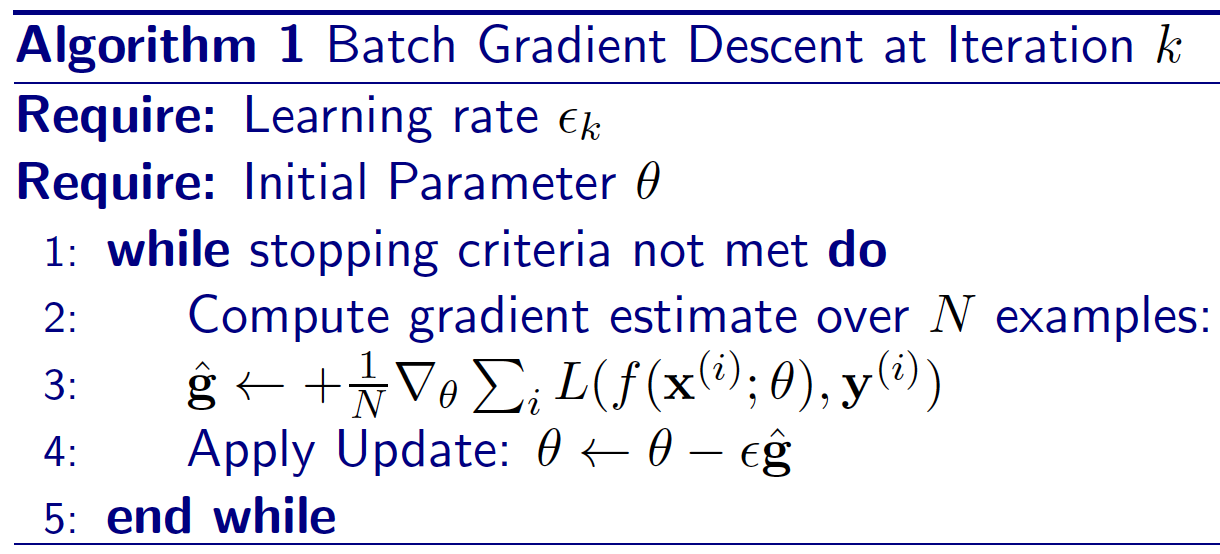 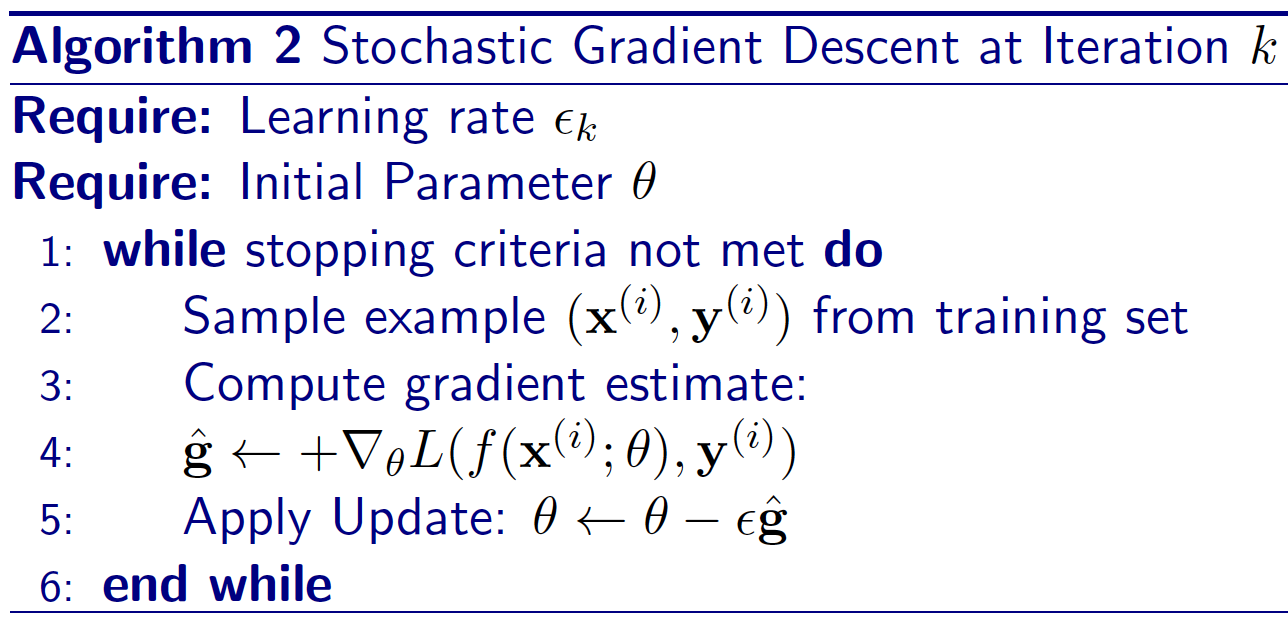 Mini-batch
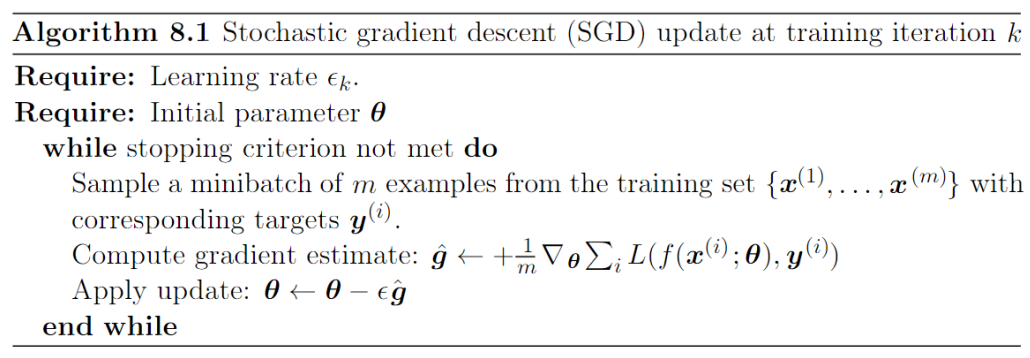 Images courtesy: Shubhendu Trivedi et. Al, Goodfellow et. al..
08,09 and 10 Jan, 2020
MoDL, NCVPRIPG 2019| Optimization (c) Abir Das
43
Batch and Stochastic Gradient Descent
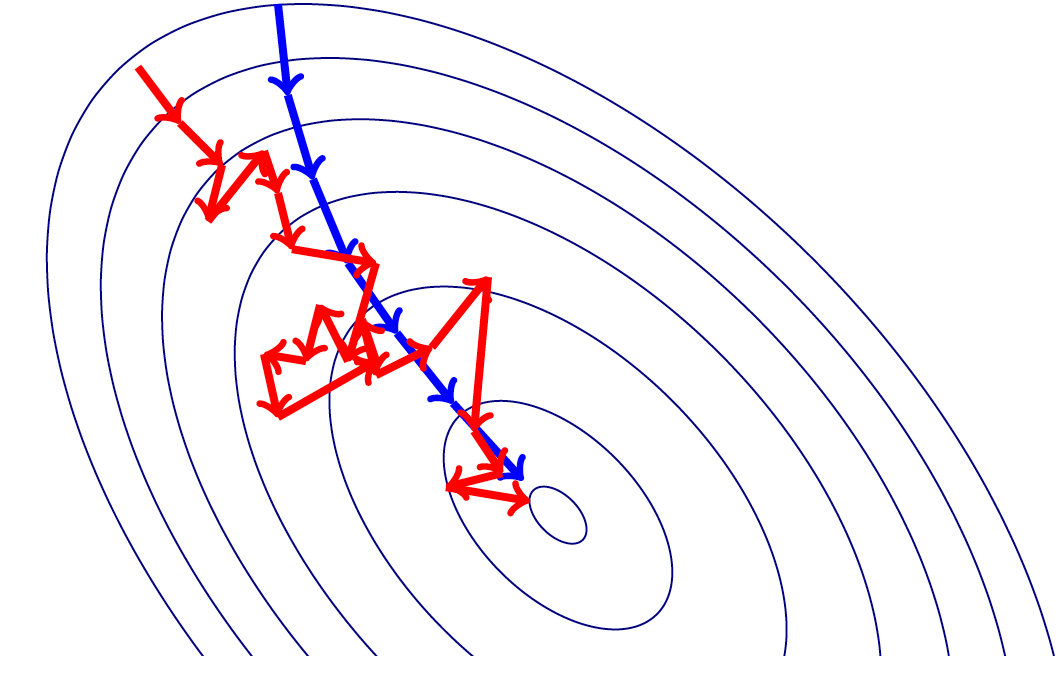 Images courtesy: Shubhendu Trivedi et. al.
08,09 and 10 Jan, 2020
MoDL, NCVPRIPG 2019| Optimization (c) Abir Das
44
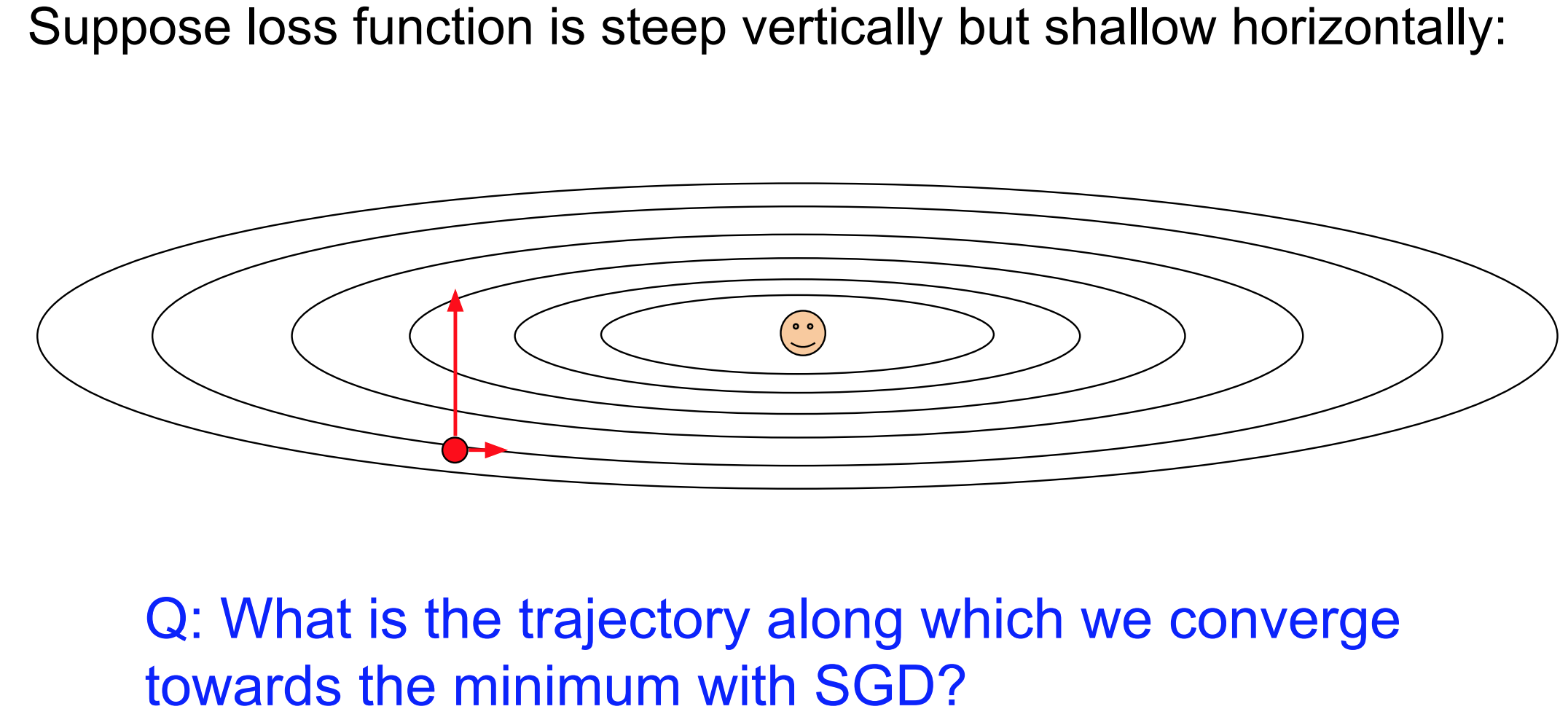 Images courtesy: Karpathy et. al.
08, 09, 10, 15 Jan, 2020
CS60010 / Deep Learning | Optimization (c) Abir Das
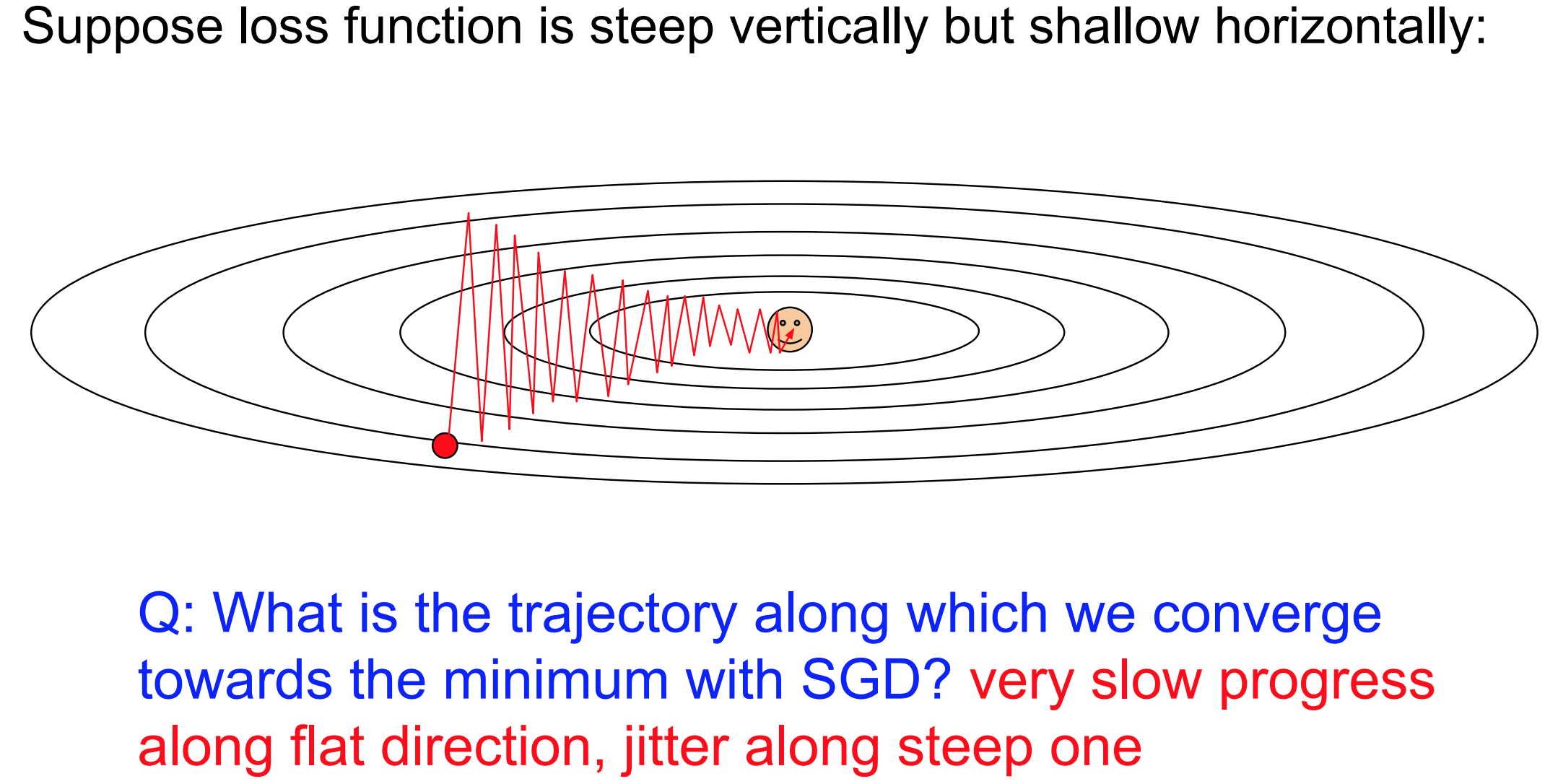 Images courtesy: Karpathy et. al.
08, 09, 10, 15 Jan, 2020
CS60010 / Deep Learning | Optimization (c) Abir Das
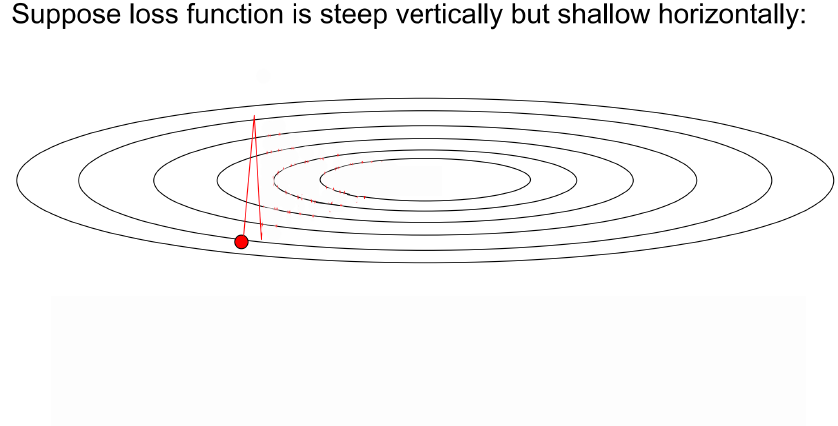 08, 09, 10, 15 Jan, 2020
CS60010 / Deep Learning | Optimization (c) Abir Das
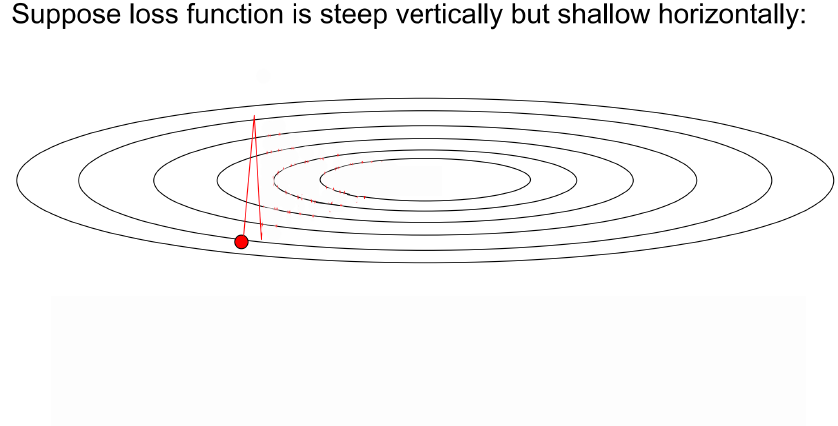 Gradient Descent: only one force acting at any point.
08, 09, 10, 15 Jan, 2020
CS60010 / Deep Learning | Optimization (c) Abir Das
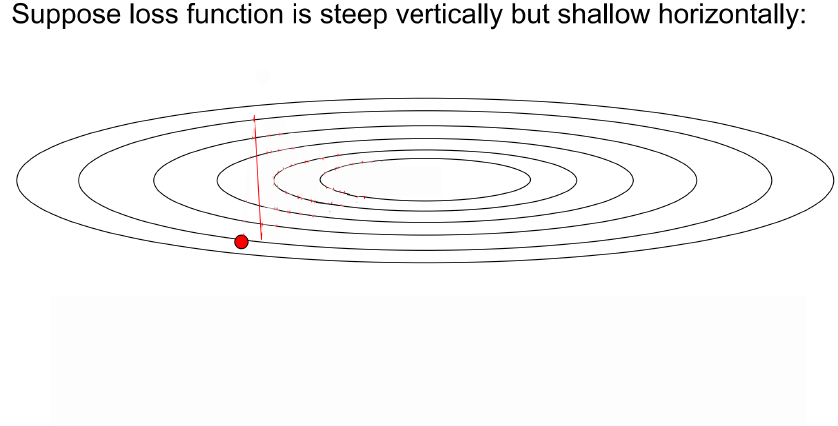 i)
Momentum at the point
Actual step
ii)
Negative of gradient at the point. (Would have reached here w/o momentum)
Momentum: Two forces acting at any point.
	i)  Momentum built up due to gradients pushing the particle at that point
	ii) Gradient computed at that point
08, 09, 10, 15 Jan, 2020
CS60010 / Deep Learning | Optimization (c) Abir Das
[Speaker Notes: But if we think of a Physics analogy then, we consider this point as a particle moving across a landscape, the loss landscape, under some forces. There are two players for the forces – 1. The momentum that is built as a result of reaching to any point and 2. the force due to gradient at that point.]
Stochastic Gradient Descent with Momentum
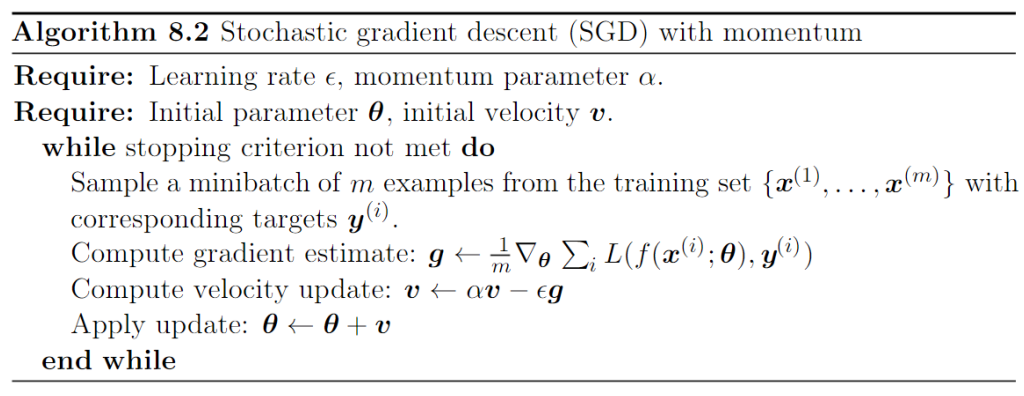 Momentum at the point
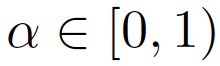 Actual step
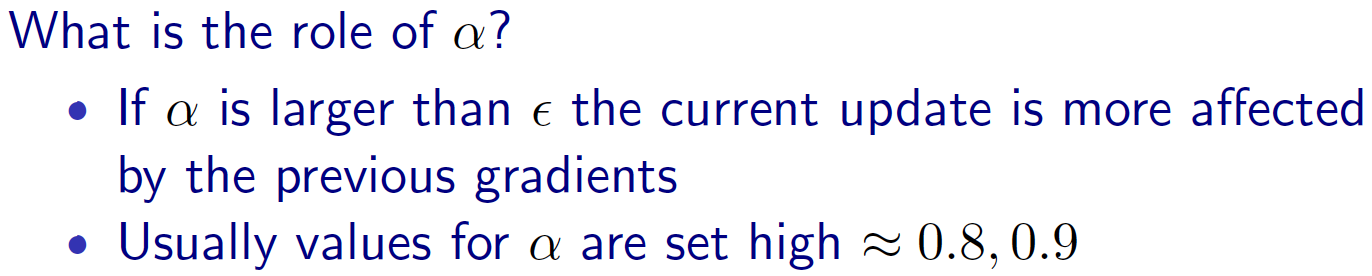 Negative of gradient at the point. (Would have reached here w/o momentum)
Images courtesy: Goodfellow et. al.
08, 09, 10, 15 Jan, 2020
CS60010 / Deep Learning | Optimization (c) Abir Das
Nesterov Momentum
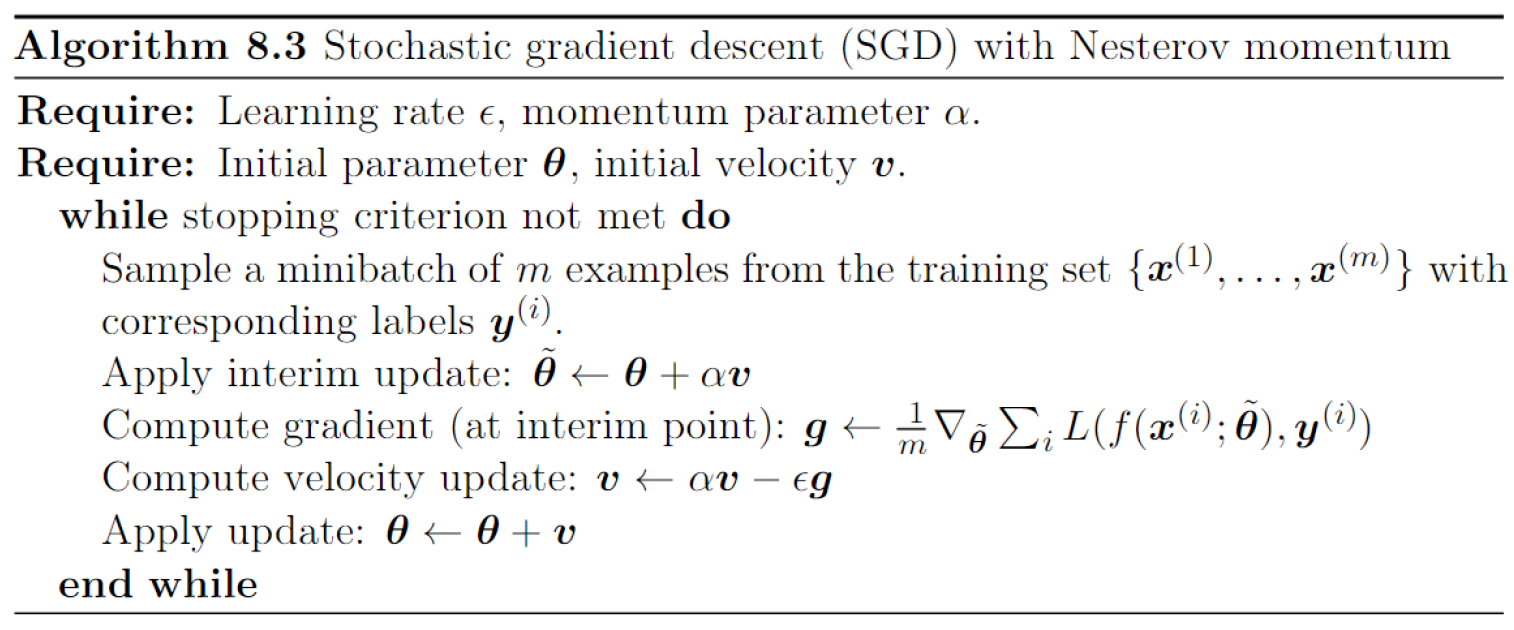 The difference between Nesterov momentum and standard momentum is where the gradient is evaluated.
With Nesterov momentum the gradient is evaluated after the current velocity is applied.
In practice, Nesterov momentum speeds up the convergence only for well behaved loss functions (convex with consistent curvature)
Images courtesy: Goodfellow et. al.
08, 09, 10, 15 Jan, 2020
CS60010 / Deep Learning | Optimization (c) Abir Das
Distill Pub Article on Why Momentum Really Works
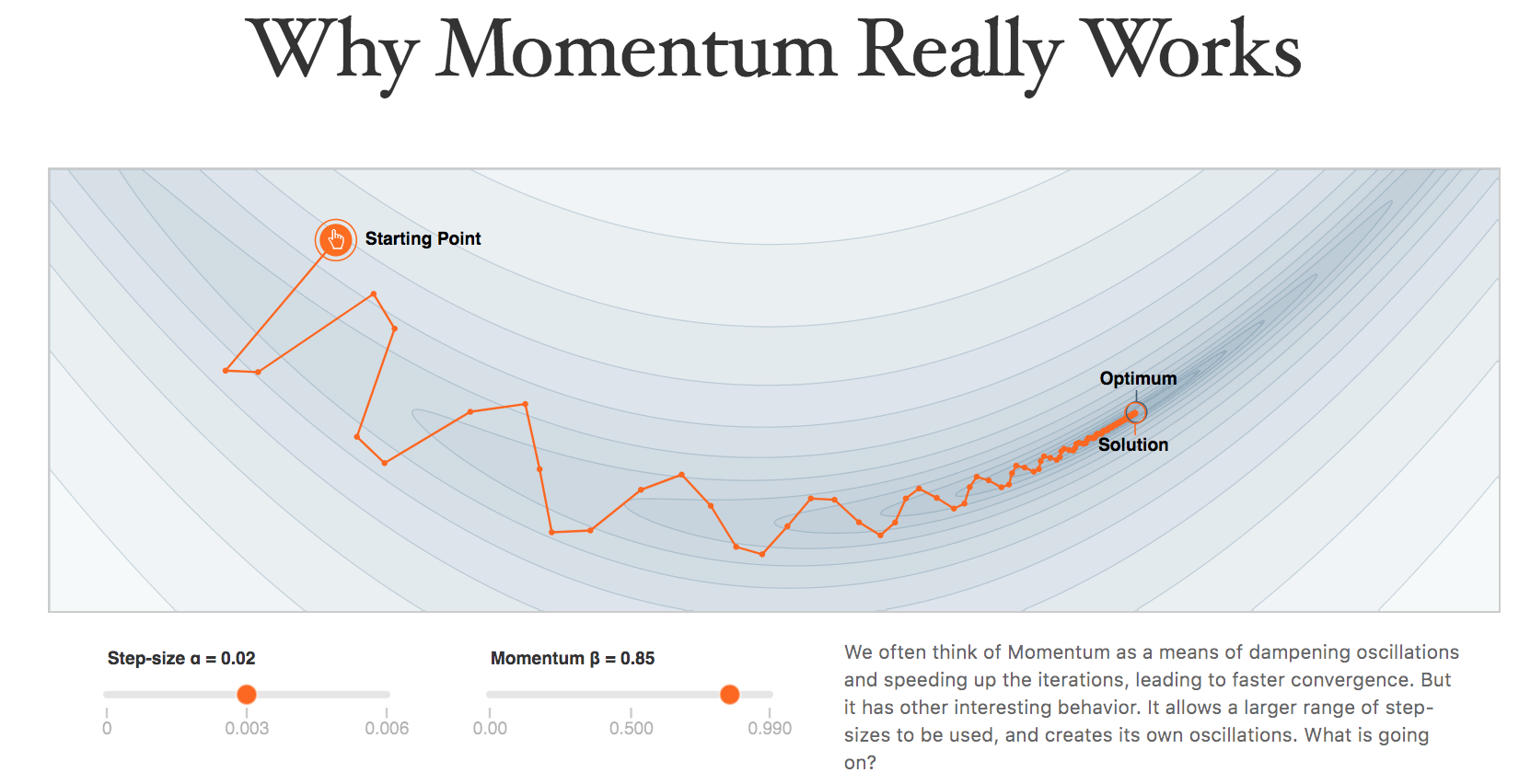 08, 09, 10, 15 Jan, 2020
CS60010 / Deep Learning | Optimization (c) Abir Das
Adaptive Learning Rate Methods
Till now we assign the same learning rate in all directions.

Would it not be a good idea if we can move slowly in a steeper direction whereas move fast in a shallower direction?
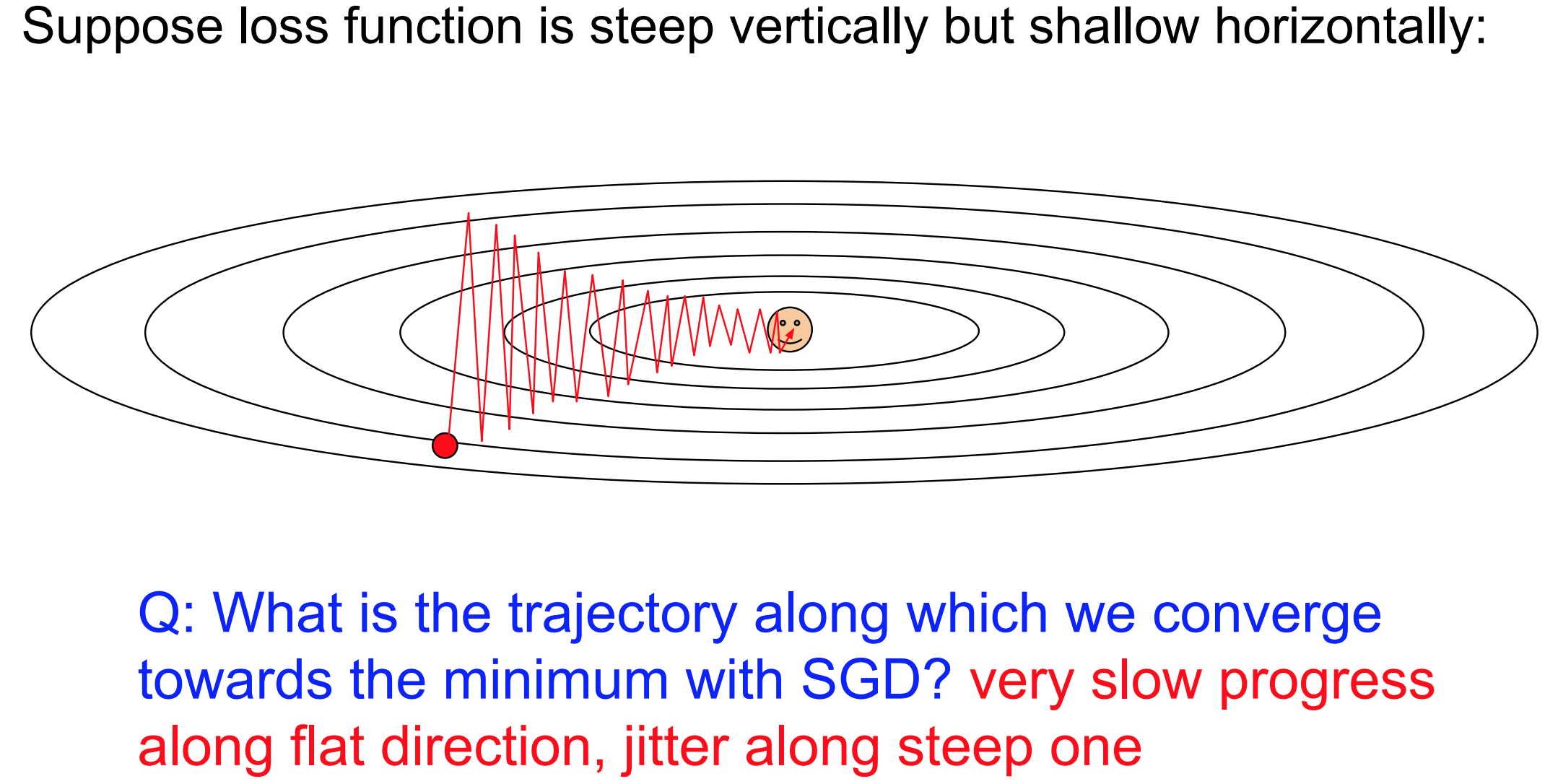 Images courtesy: Karpathy et. al.
08, 09, 10, 15 Jan, 2020
CS60010 / Deep Learning | Optimization (c) Abir Das
AdaGrad
Downscale learning rate by square-root of sum of squares of all the historical gradient values

Parameters that have large partial derivative of the loss – learning rates for them are rapidly declined
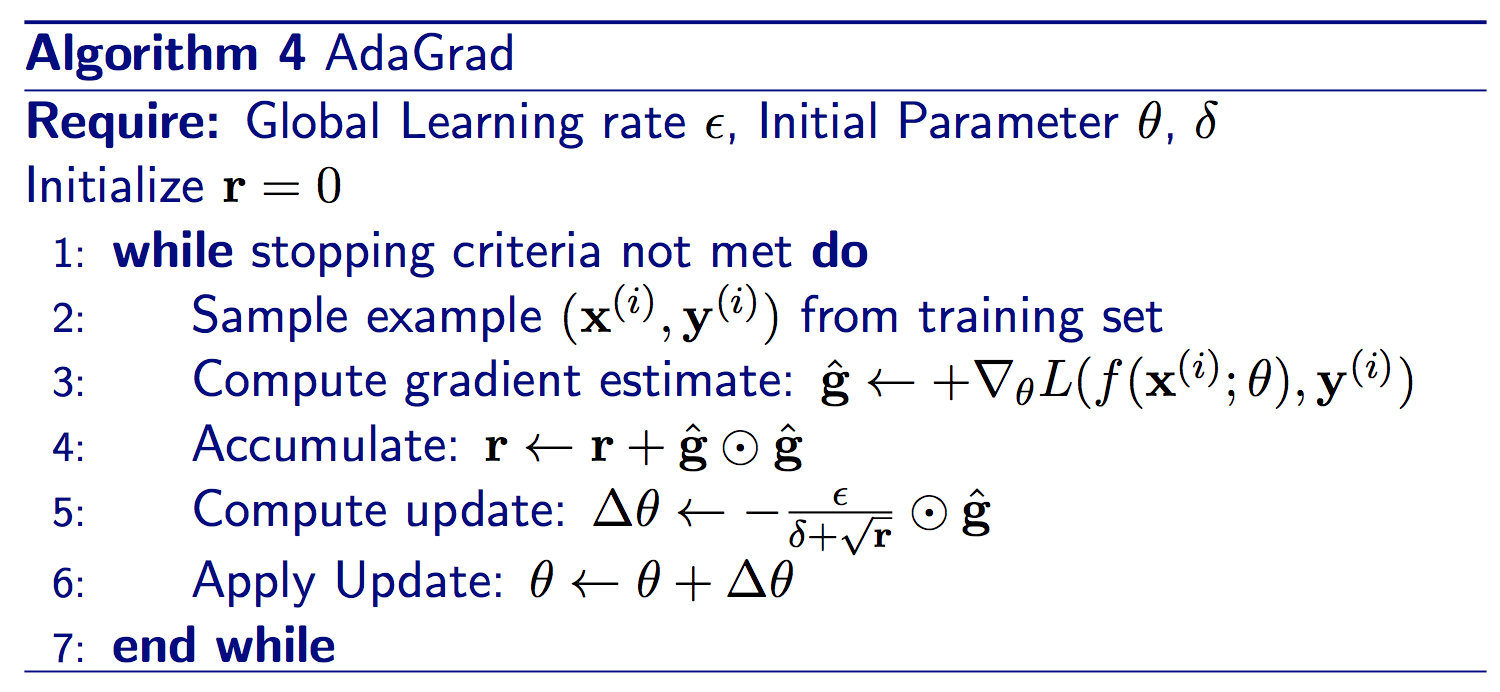 Images courtesy: Shubhendu Trivedi et. al.
08, 09, 10, 15 Jan, 2020
CS60010 / Deep Learning | Optimization (c) Abir Das
AdaGrad
08, 09, 10, 15 Jan, 2020
CS60010 / Deep Learning | Optimization (c) Abir Das
RMSProp
One problem of AdaGrad is that the ‘r’ vector continues to build up and grow its value.
This shrinks the learning rate too aggressively.
RMSProp strikes a balance by exponentially decaying contributions from past gradients.
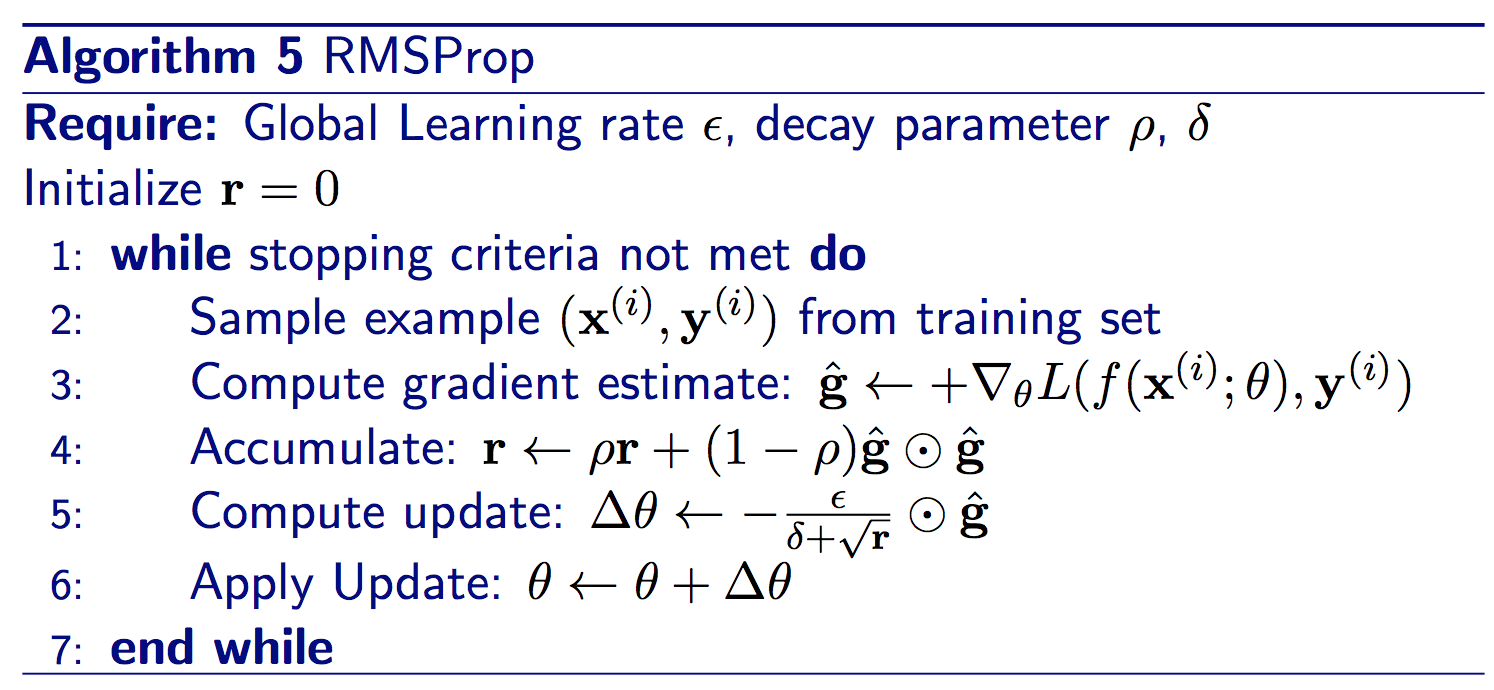 Images courtesy: Shubhendu Trivedi et. al.
08, 09, 10, 15 Jan, 2020
CS60010 / Deep Learning | Optimization (c) Abir Das
RMSProp
RMSProp uses an exponentially decaying average to discard history from the extreme past so that the accumulation of gradients do not stall the learning.
AdaDelta is another variant where instead of exponentially decaying average, a moving window average of the past gradients is taken
Nesterov acceleration can also be applied to both these variants by computing the gradients at a ‘look ahead’ position (i.e., at a place where the momentum would have taken the parameters).
08, 09, 10, 15 Jan, 2020
CS60010 / Deep Learning | Optimization (c) Abir Das
ADAM (Adaptive Moments)
Variant of the combination of RMSProp and Momentum.


Incorporates first order moment of the gradient which can be thought of as equivalent to taking advantage of the momentum strategy. Here momentum is also added with exponential averaging.


It also incorporates the second order term which can be thought of as the RMSProp like exponential averaging of the past gradients.


Both first and second moments are corrected for bias to account for their initialization to zero.
08, 09, 10, 15 Jan, 2020
CS60010 / Deep Learning | Optimization (c) Abir Das
ADAM (Adaptive Moments)
08, 09, 10, 15 Jan, 2020
CS60010 / Deep Learning | Optimization (c) Abir Das
ADAM (Adaptive Moments)
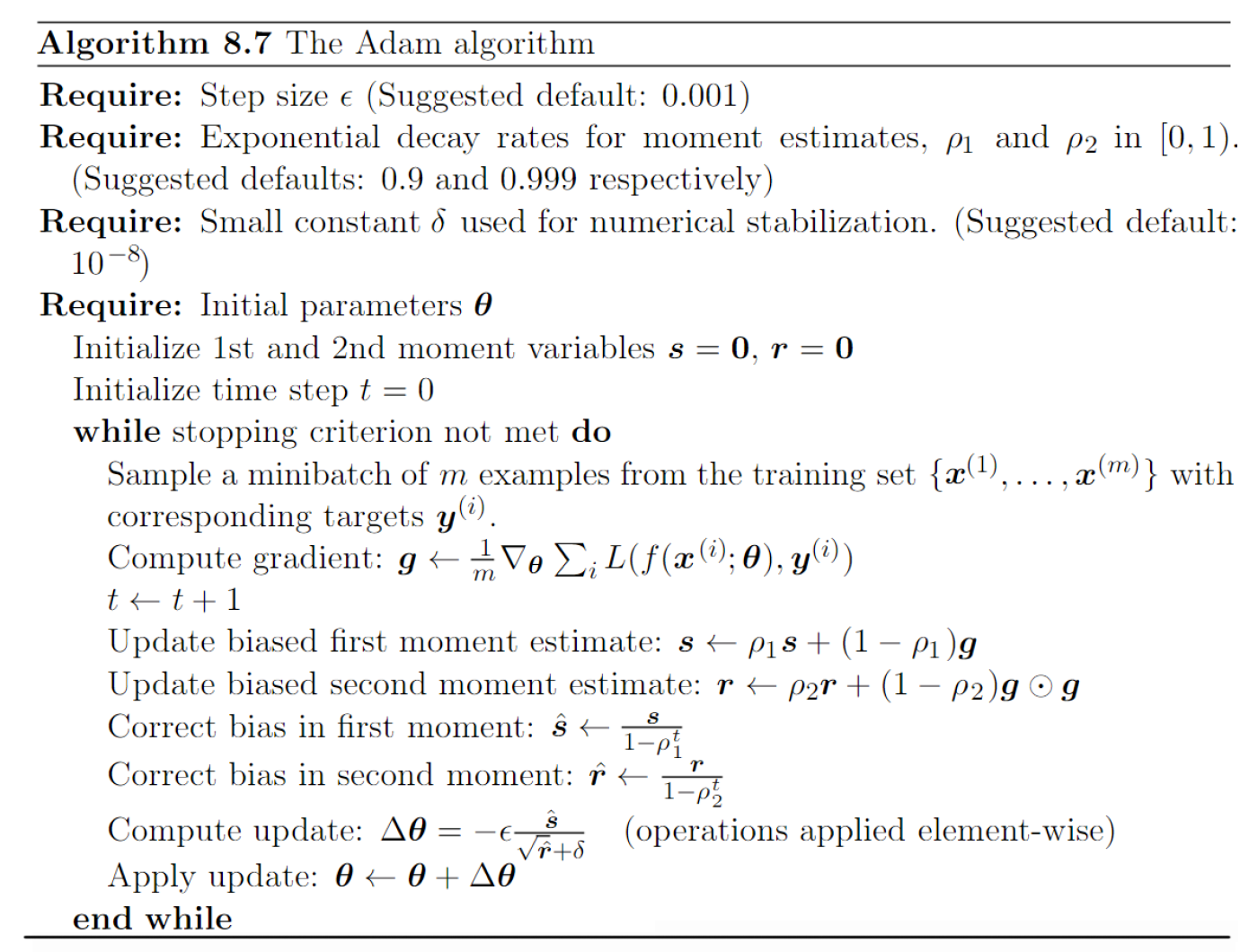 Images courtesy: Shubhendu Trivedi et. al.
08, 09, 10, 15 Jan, 2020
CS60010 / Deep Learning | Optimization (c) Abir Das
Visualization
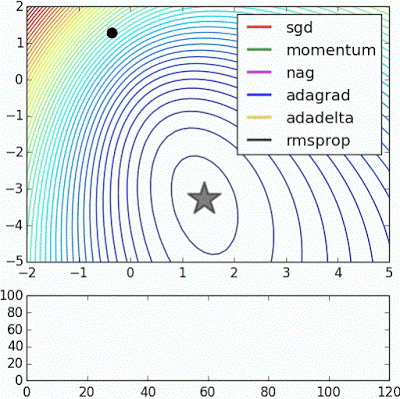 Find more animations at
https://tinyurl.com/y6tkf4f8
animation courtesy: Alec Radford
08, 09, 10, 15 Jan, 2020
CS60010 / Deep Learning | Optimization (c) Abir Das
Thank You!!